WEB DIZAJN
UVOD
VISOKA MEDICINSKA I POSLOVNO-TEHNOLOŠKA ŠKOLA STRUKOVNIH STUDIJA
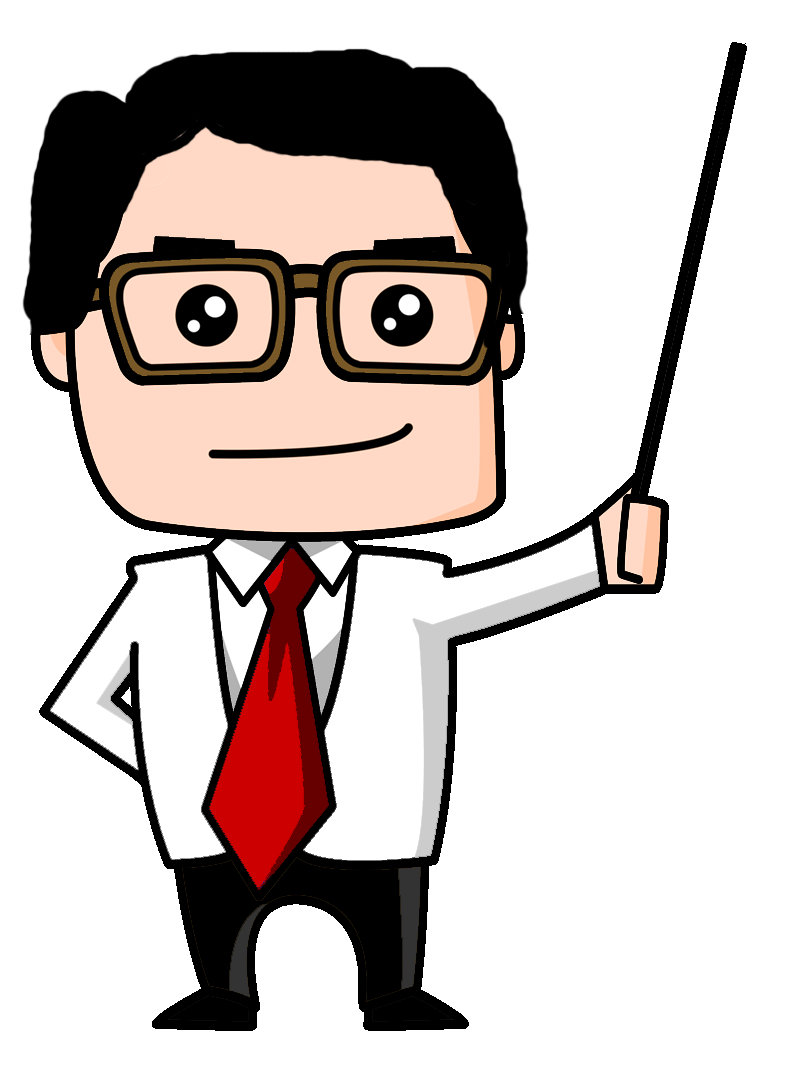 Dr Vladimir Stanojević
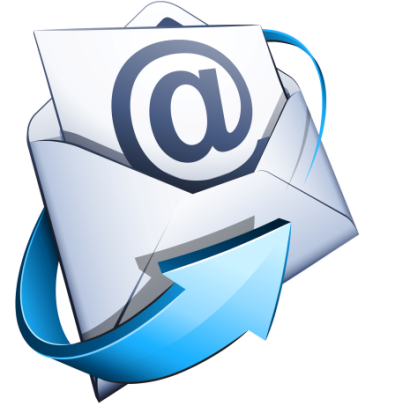 vlstanojevic@gmail.com
NAČIN POLAGANjA ISPITA
PRISUSTVO NA PREDAVANjIMA..................10
USPEŠNO ODRAĐENE VEŽBE........................30
SEMINARSKI RAD............................................30
ZAVRŠNI ISPIT..................................................30
UKUPNO...............................................................100
PLAN PREDAVANjA
ISTORIJAT INTERNET (WEB) PREZENTACIJA, OSNOVNI POJMOVI, HTML, HTTP, FTP, POJAM I PRIMENA; OSNOVNA GRAMATIKA IMENA I STRUKTURA FOLDERA WEB PREZENTACIJE
HTML DOKUMENT –ANATOMIJA I SINTAKSA HTML DOKUMENTA; HEAD I BODY SEKCIJA, H I P ELEMENTI; OSNOVNI HTML TAG-OVI ZA FORMATIRANjE TEKSTA I STRANICE; 
CSS; INLINE CSS; CSS SELEKTORI; KONTEKSTNI SELEKTORI; CSS KLASE I IDENTIFIKATORI; JEDINICE MERE 
LISTE (PROSTE, NUMERISANE, DEFINICIJE, UGNjEŽDENE LISTE); ATRIBUTI ZA FORMATIRANjE LISTA; KORIŠĆENjE LISTA ZA NAVIGACIONI MENI; DIV TAG; HTML5 SEKCIJE
ELEMENTI EKRANSKOG PRIKAZA SLIKA (REZOLUCIJA, DIMENZIJA, PROPORCIJA, STANDARDNI FORMATI SLIKE,  MODELI BOJA, TRANSPARENTNA POZADINA, TILE I STRETCH KONCEPT); PRIBAVLjANjE SLIKA;PRIKAZ SLIKE NA WEB STRANICI (IMG TAG); ATRIBUTI SLIKA NA WEB STRANICI
LINKOVI; APSOLUTNE I RELATIVNE PUTANjE; TABELE
FORME; ELEMENTI FORME; UREĐENjE RASPOREDA FORMI KORIŠĆENjEM CSS-A
PLAN PREDAVANjA
JAVASCRIPT, OSNOVNI POJMOVI I SINTAKSA; OPERATORI I IZRAZI; FUNKCIJE 
JAVASCRIPT -DOM; EVENT HANDLER-I; 
SINERGIJA CSS-A I JAVASCRIPT-A SA FORMAMA; INTERAKTIVNE FORME
JQUERY BIBLIOTEKA; NAČIN KORIŠĆENjA; SINTAKSA;
MULTIMEDIJALNI SADRŽAJI U WEB STRANICAMA; ZVUK I VIDEO; ADOBE FLASH 
RESPONSIVE WEB DESIGN (UNIVERZALNO PRILAGOĐENjE ZA RAZLIČITE VELIČINE EKRANA)
GOOGLE ANALYTICS I SEO;
O NASTANKU INTERNETA
EFEKAT JONOSFERE
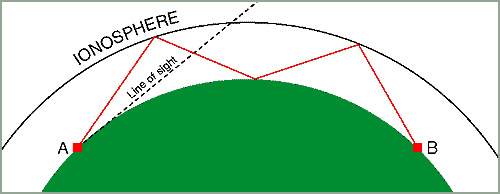 O NASTANKU INTERNETA
EMP EFEKAT
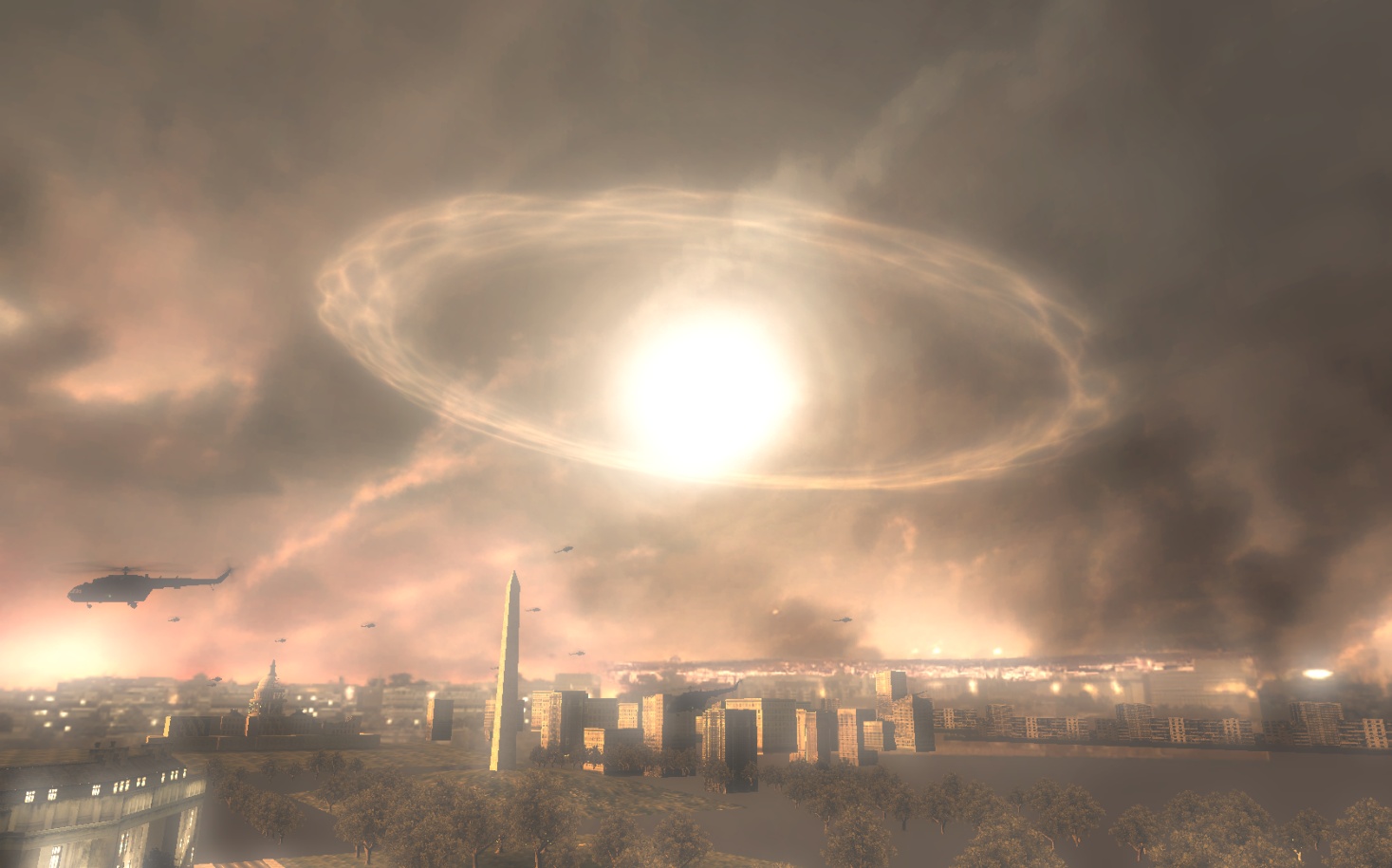 O NASTANKU INTERNETA
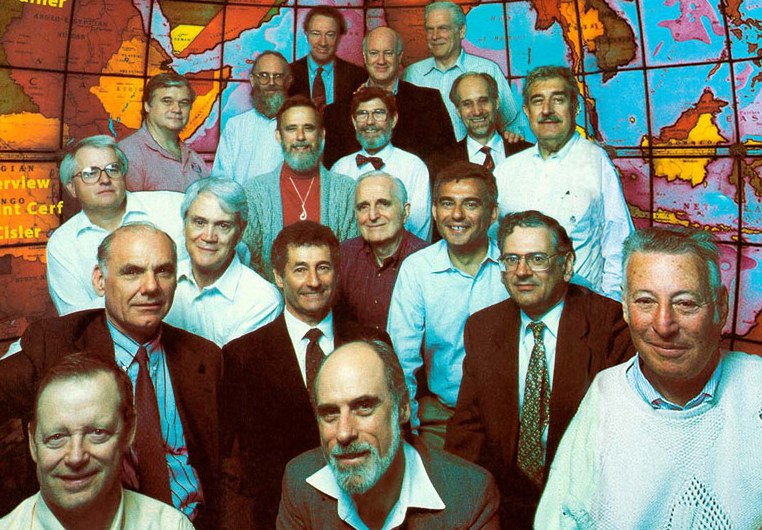 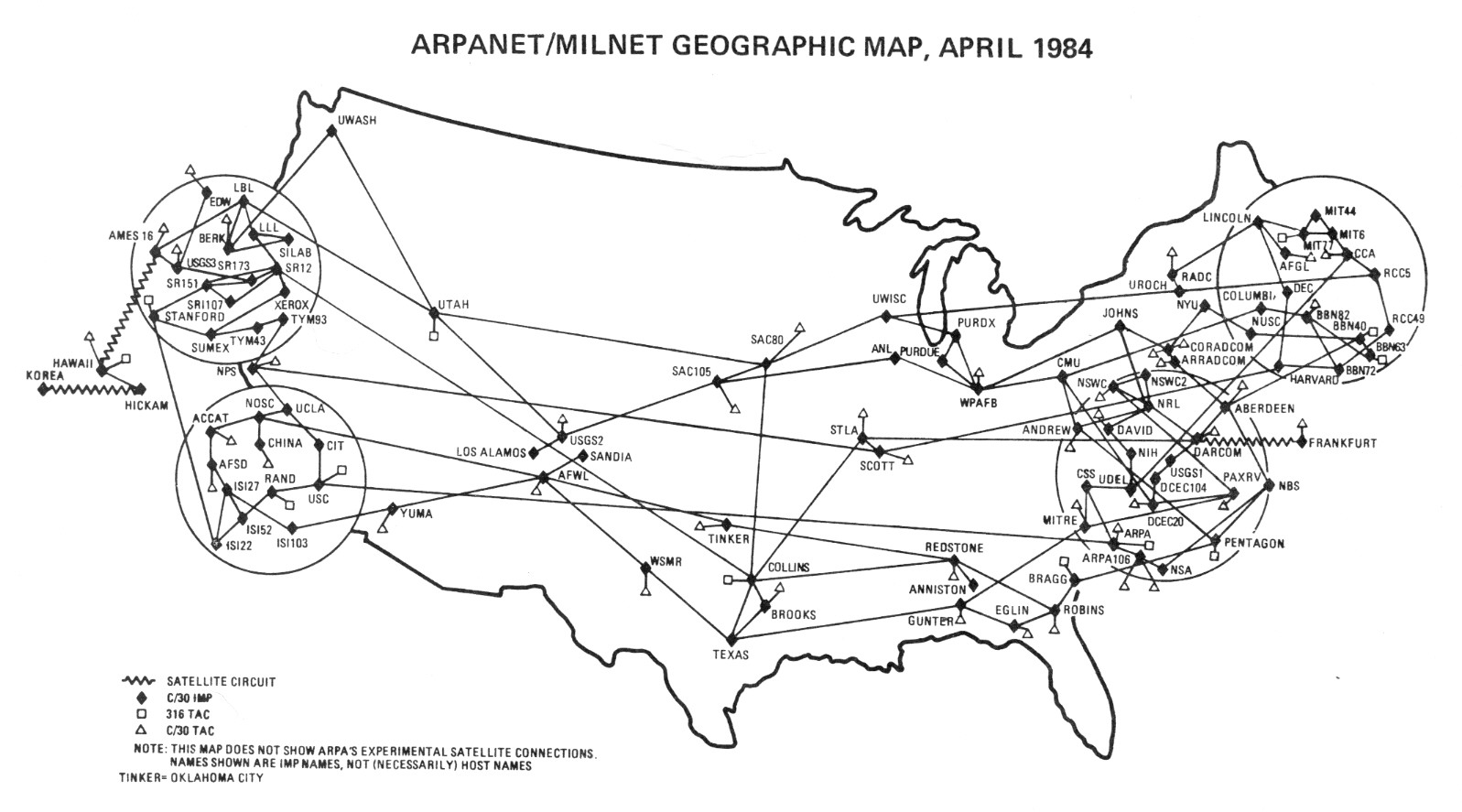 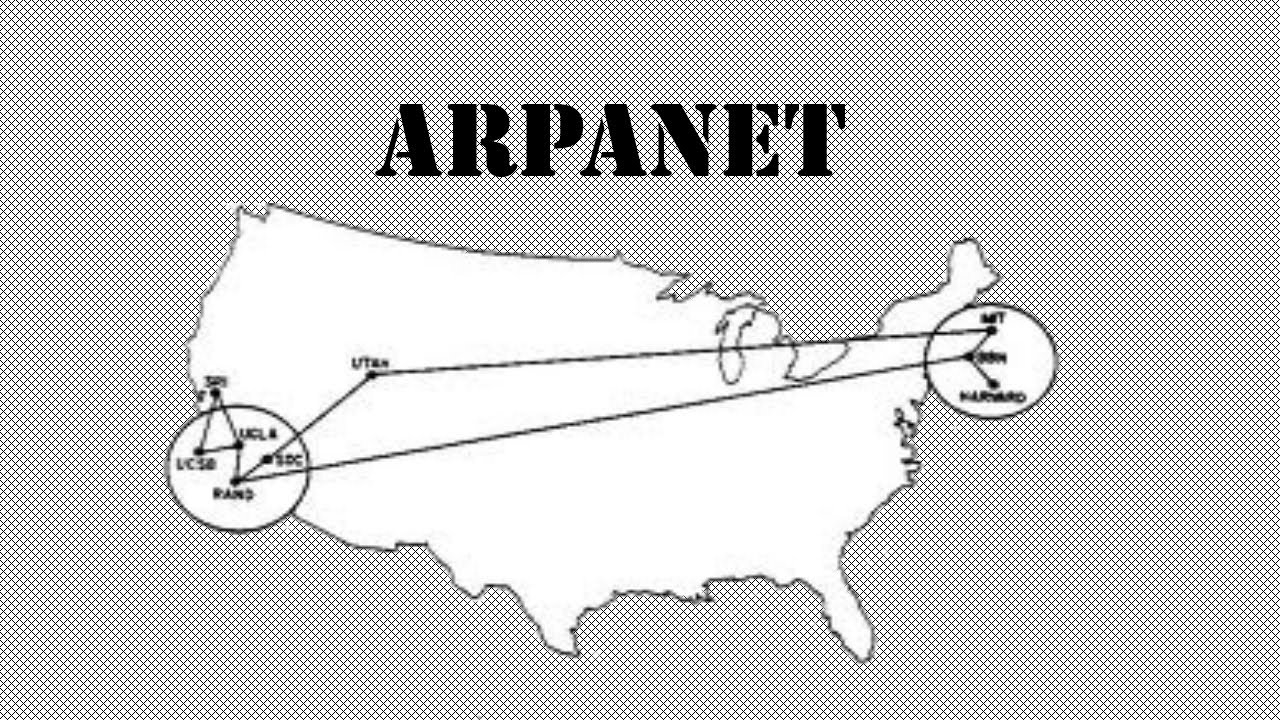 1967-1969
INTERNET DANAS
Google PROCENjUJE DA SE NA 
INTERNETU NALAZI 5 MILIONA Tb 
PODATAKA, A DA JE INDEKSIRANO 
OKO 0.04%
 GLAVNI DEO INTERNET 
SAOBRAĆAJA NIJE “LjUDSKOG
POREKLA”, VEĆ 
POTIČE OD STRANE RAČUNARA I 
PROGRAMA (>61%)
INTERNET DANAS
PRVA WEBCAMERA NA SVETU
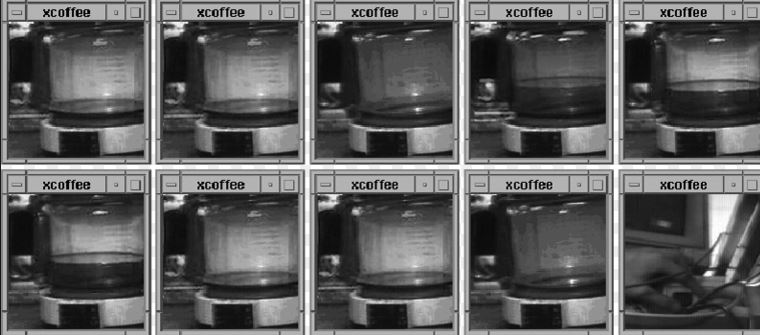 INTERNET DANAS
DNEVNO SE GENERIŠE 274 BILIONA 
EMAIL PORUKA, OD KOJIH JE OKO 
80% SPAM
 OBIČNA PRETRAGA POJMA NA 
GOOGLE-U UPOSLI OKO 1000 KOMPJUTERA DA VRATI REZULTAT ZA 0.2 SEKUNDE U PROSEKU
INTERNET DANAS
PRVI EMAIL JE POSLAO Ray Tomlinson SAM SEBI. DANAS SE VIŠE NE SEĆA ŠTA JE PISALO U TOM EMAIL-U
 SVAKOG MINUTA SE NA YouTube 
POSTAVLjA OKO 20 SATI NOVOG VIDEO MATERIJALA
INTERNET DANAS
PRVI YouTube VIDEO KLIP JE POSTAVLjEN 23. Aprila 2005. POSTAVIO GA JE Jawed Karim, JEDAN OD OSNIVAČA YouTube-a
 PRVA JAVNA WEBSTRANICA JE JOŠ 
UVEK AKTIVNA:
http://info.cern.ch/hypertext/WWW/TheProject.html
OSNOVNI POJMOVI
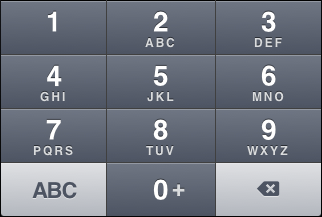 DOMEN:
 ČOVEKU ČITLjIVA INTERNET ADRESA 
SERVERA ILI WEB SAJTA, PRIMER 0800-PANASONIC, 065-DIGIPRO ITD.
STRUKTURA INTERNET DOMENA
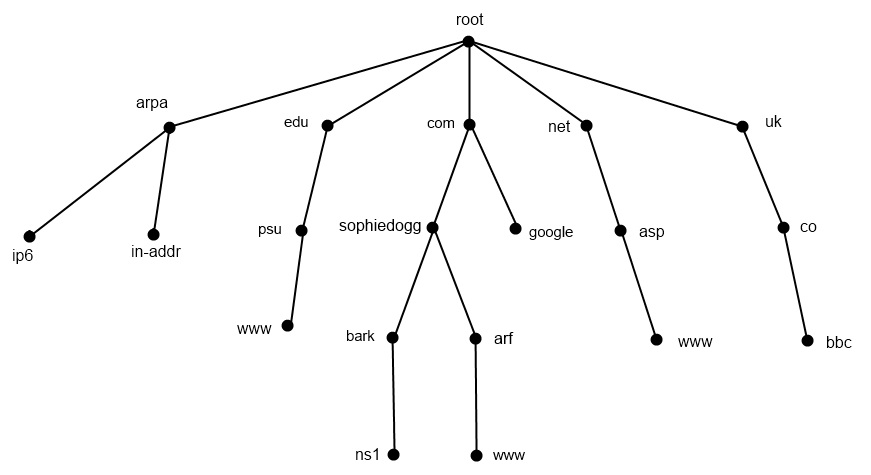 POJAM HOST-a i SERVER-a
SERVER JE RAČUNAR NA KOME JE 
POKRENUT NEKI SERVERSKI SOFTVER 
KOJI „SERVIRA“ JEDNU ILI VIŠE 
USLUGA VEĆEM BROJU KLIJENATA 
SIMULTANO (FILE SERVER, 
PRINTSERVER, WEB(HTTP) SERVER, 
EMAIL SERVER...)
HOST JE TERMIN VEZAN ZA MREŽNU TERMINOLOGIJU. 
NA MREŽI POJEDINE TAČKE, TJ. ENTITETI SU HOST-OVI.
HTTP SERVER
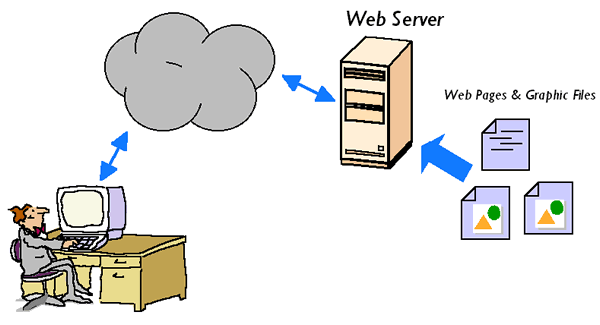 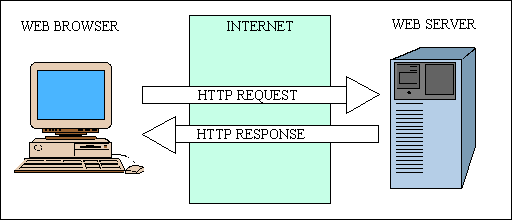 FTP
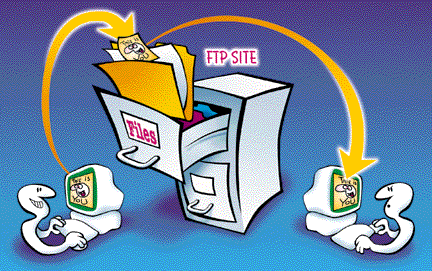 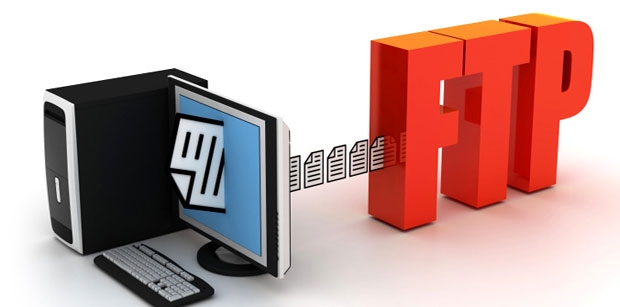 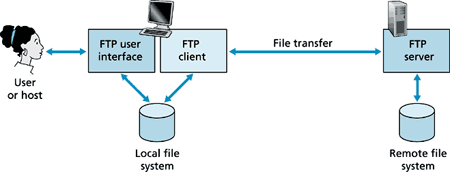 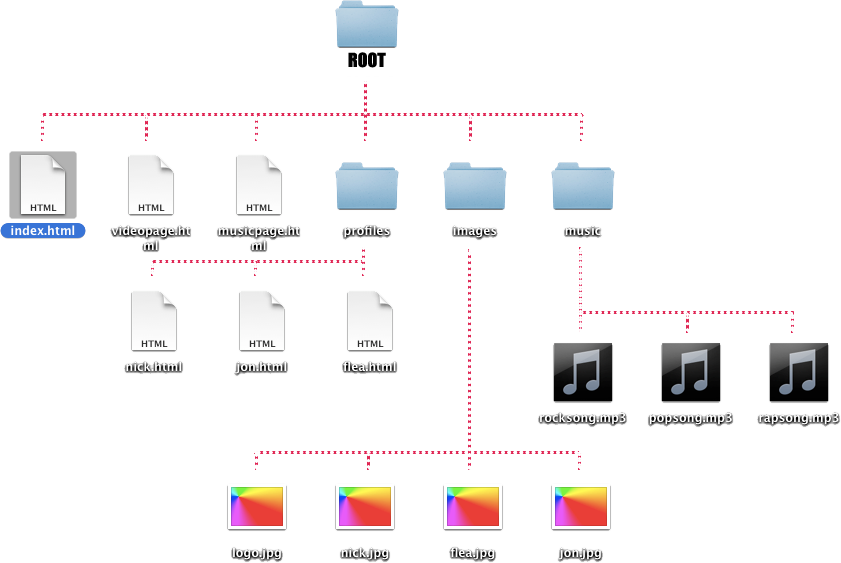 STRUKTURA WEB SAJTA
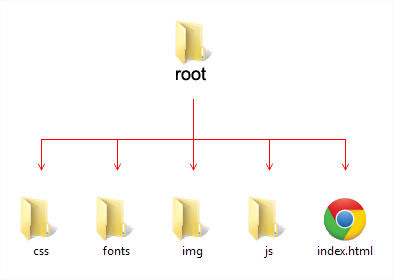 STRUKTURA WEB SAJTA
OSNOVNI HTML DOKUMENT
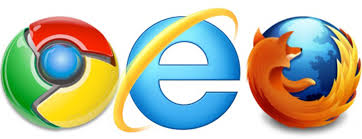 NotePad ++
<html>
Dobar dan.
</html>
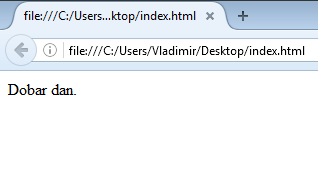 HVALA NA PAŽNjI
PITANjA?
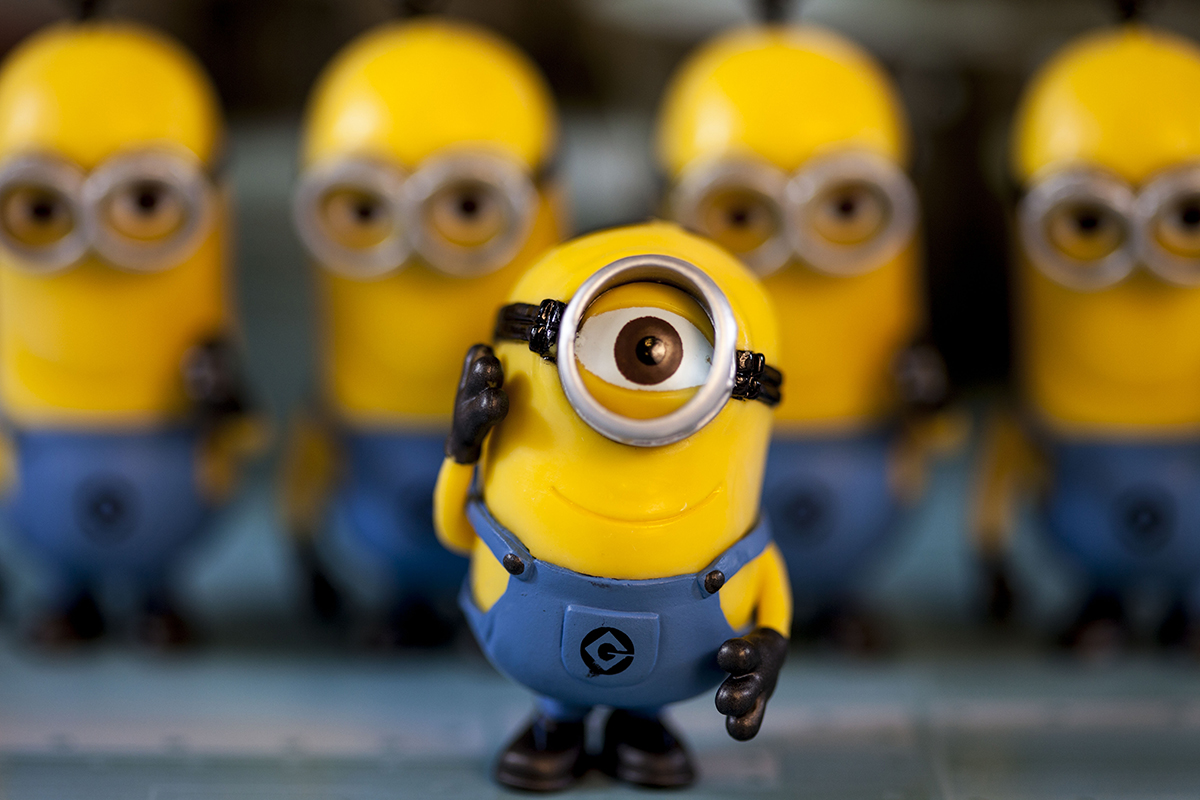 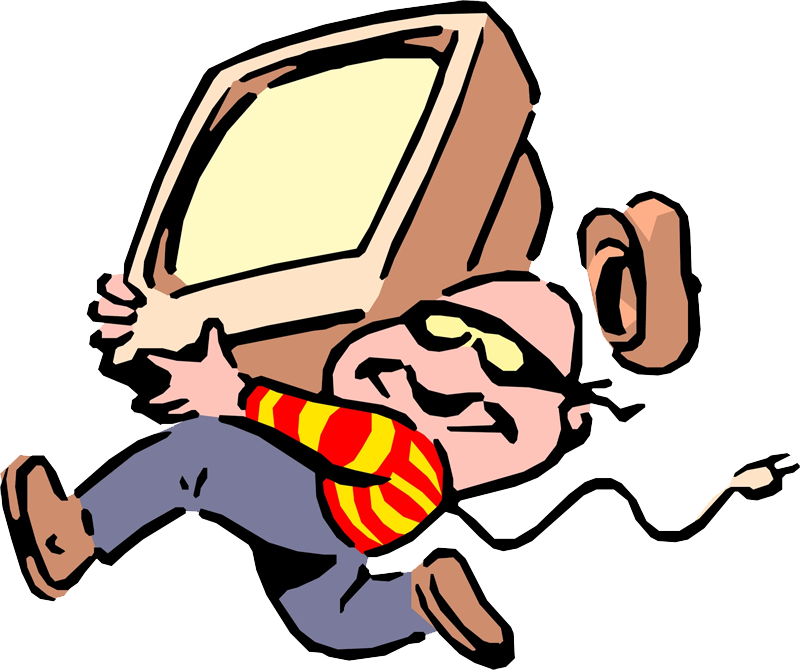